Public Health Briefing: Our PSHE Offer
This briefing has been developed by the Public Health Team & outlines the offer to Blackpool schools and colleges in relation to the PSHE curriculum.

This briefing brings together guidance and advice from the PSHE Association, policy and legislation relevant to statutory elements of PSHE, and is part of our efforts as a Public Health team to develop and strengthen links between PSHE and Public Health given the crossover in terms of topics and messaging, with education, harm reduction and prevention central to Public Health efforts.
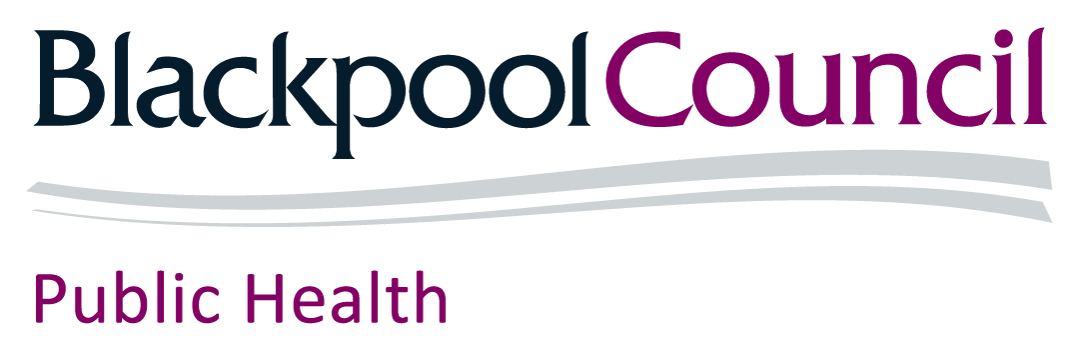 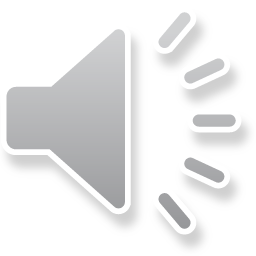 [Speaker Notes: Read from slide.]
PSHE & Legislation
PSHE is a non-statutory curriculum area within Education across England. This means that there is no standardised framework or programmes of study provided by the Department for Education.

However, from September 2020, certain aspects of PSHE have become statutory for schools:
Relationships Education (KS1 – KS2)
Relationships & Sex Education (KS3 – KS4)
Health Education (KS1 – KS4)

OFSTED have provided a supporting the sector webinar on Personal Development.
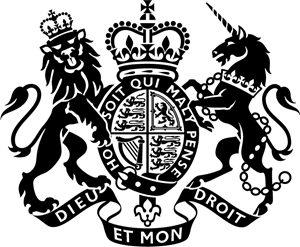 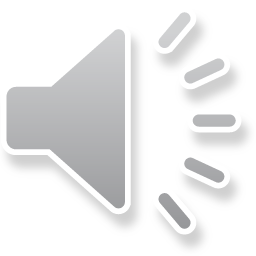 [Speaker Notes: While PSHE is non-statutory, there are aspects of the PSHE curriculum that are mandatory as is show on screen. - https://www.gov.uk/government/publications/changes-to-personal-social-health-and-economic-pshe-and-relationships-and-sex-education-rse/introduction-relationships-education-relationships-and-sex-educatin-rse-and-health-education

As well as providing teaching, by law, schools are required to publish and make accessible their guidance around RSHE in their schools, and furthermore, to consult with parents on this. - https://educationhub.blog.gov.uk/2023/03/10/what-do-children-and-young-people-learn-in-relationship-sex-and-health-education/]
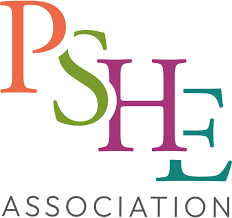 The PSHE Association
Blackpool Council pays for membership to the PSHE Association on an annual basis for Blackpool schools and colleges.

The PSHE Association has a comprehensive offer to those delivering PSHE which includes lesson plans, delivery guidance  for staff, CPD opportunities for staff and a range of tools and resources for developing PSHE curriculum across a range of ages and key-stages, including auditing tools to engage with a range of stakeholders including parents/carers and young people.
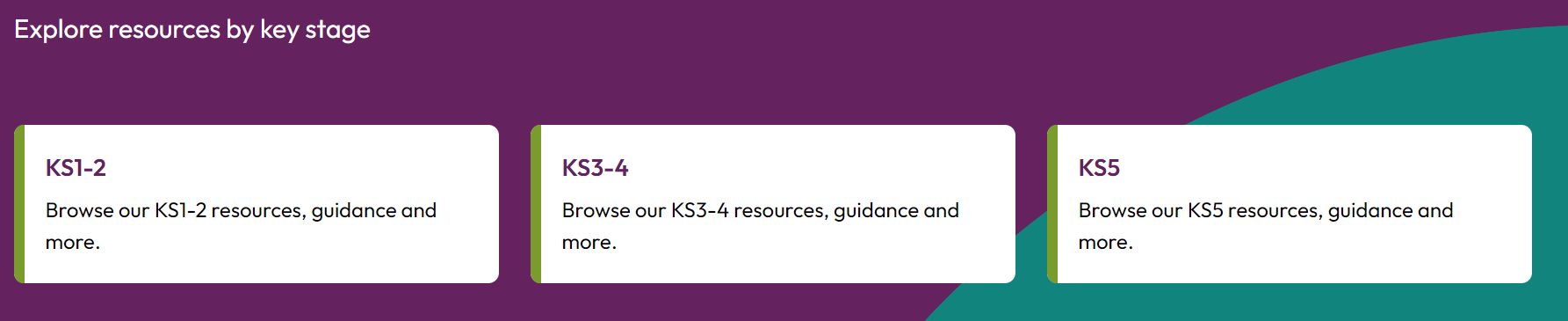 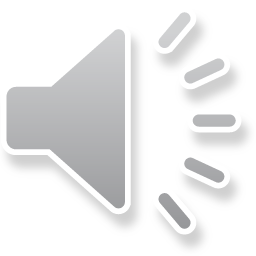 Blackpool’s PSHE Offer
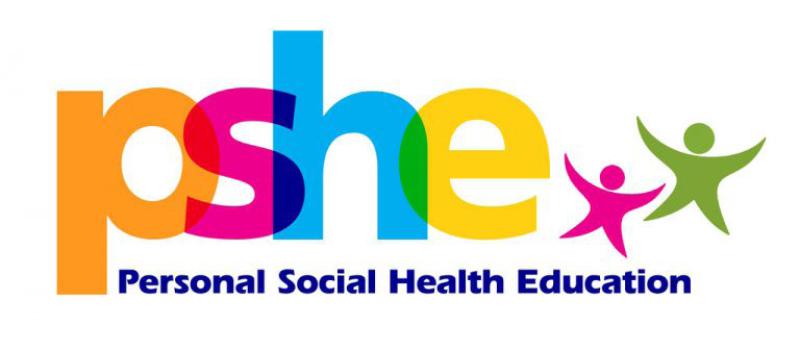 As well as membership to the PSHE Association, the Blackpool Council Public Health team also offer the following:

One PSHE Forum per Term
A PSHE Lead who is available to support school & college staff
Access to multiagency Public Health training
A series of online briefings and resources for staff to engage with important topic areas and signpost to local services
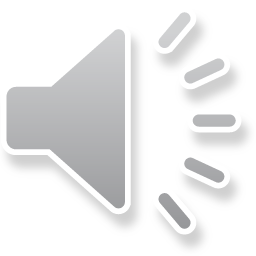 PSHE Top Tips
Always tell the DSL
Treat PSHE like any other subject
Builds on age appropriate learning through a sequential spiralled offer
Seek feedback from the whole school/college community
Signpost to local services and organisations
Engage with the Healthier Blackpool site and the PSHE Association
Contact publichealth@blackpool.gov.uk for further support
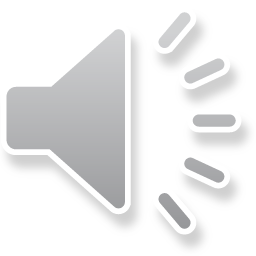 [Speaker Notes: Here are some top tips for those who are delivering PSHE lessons in education settings

Always try to inform the DSL which topics you are covering. As the Designated Safeguarding Lead is responsible for handling disclosures and managing safeguarding risk, letting them know when you are covering topics that may prompt further discussions and ultimately disclosures when exploring healthy/unhealthy relationships for example. It is also important that all staff have an understanding of how to appropriately handle a disclosure. 

Treat it like any other curriculum area – the guidance on this from the PSHE Association is that PSHE should ideally be taught for at least an hour per week in order to ensure that young people are consistently learning about PSHE related topics and each year this knowledge and understanding is built on. 

Whole School/College Approach – Taking the time to check in with different members of the school/college community on the content of your lessons/sessions is an important step to make sure that the content remains relevant and interesting. 

Having a clear understanding of the different services and organisations across the town that are relevant to the different topic areas is really useful!  
The Public Health Team are in the process of developing a range of briefings that will include referral pathways to a range of support services for young people and adults. 

Make use of the resources that are available from the Public Health team and from the PSHE Association. If you feel there are any areas that require further guidance, do not hesitate to contact the team for further support.]